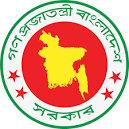 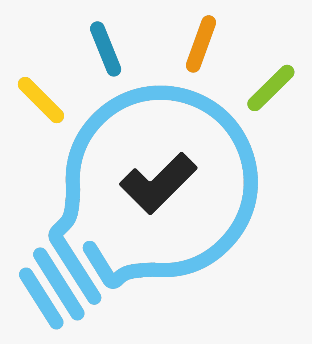 বাংলাদেশ ফিল্ম সেন্সর বোর্ডের ই-গভর্ন্যান্স ও উদ্ভাবন কর্মপরিকল্পনা ২০২২-২৩ বাস্তবায়ন সংক্রান্ত দিনব্যাপী ইনহাউজ প্রশিক্ষণ।
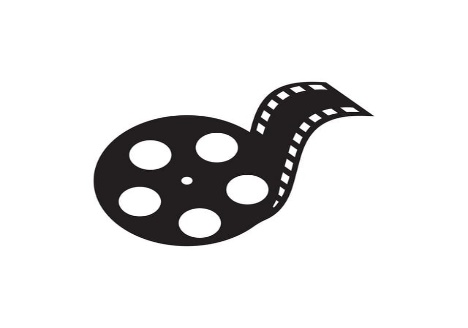 স্থান: দাপ্তরিক সভাকক্ষ, বাংলাদেশ ফিল্ম সেন্সর বোর্ড।তারিখ: ১১ জুন, ২০২৩ খ্রি.।আয়োজনে: বাংলাদেশ ফিল্ম সেন্সর বোর্ড, তথ্য ও সম্প্রচার মন্ত্রণালয়।